The Fight for Talent, Retention Schemes – Practical Tips from Experts
12 October 2017
Long Term Incentive DesignMichael Siu, Willis Towers Watson
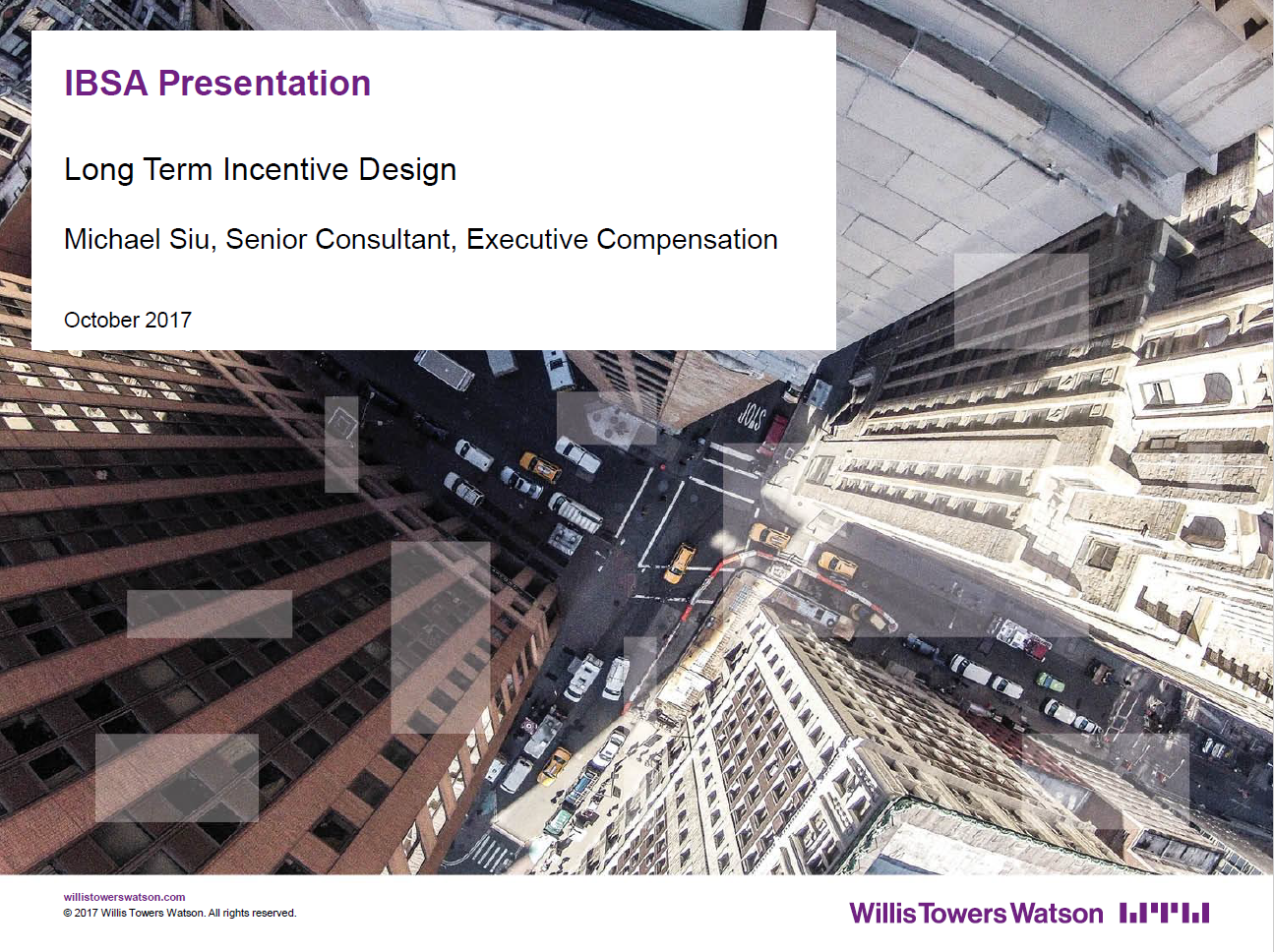 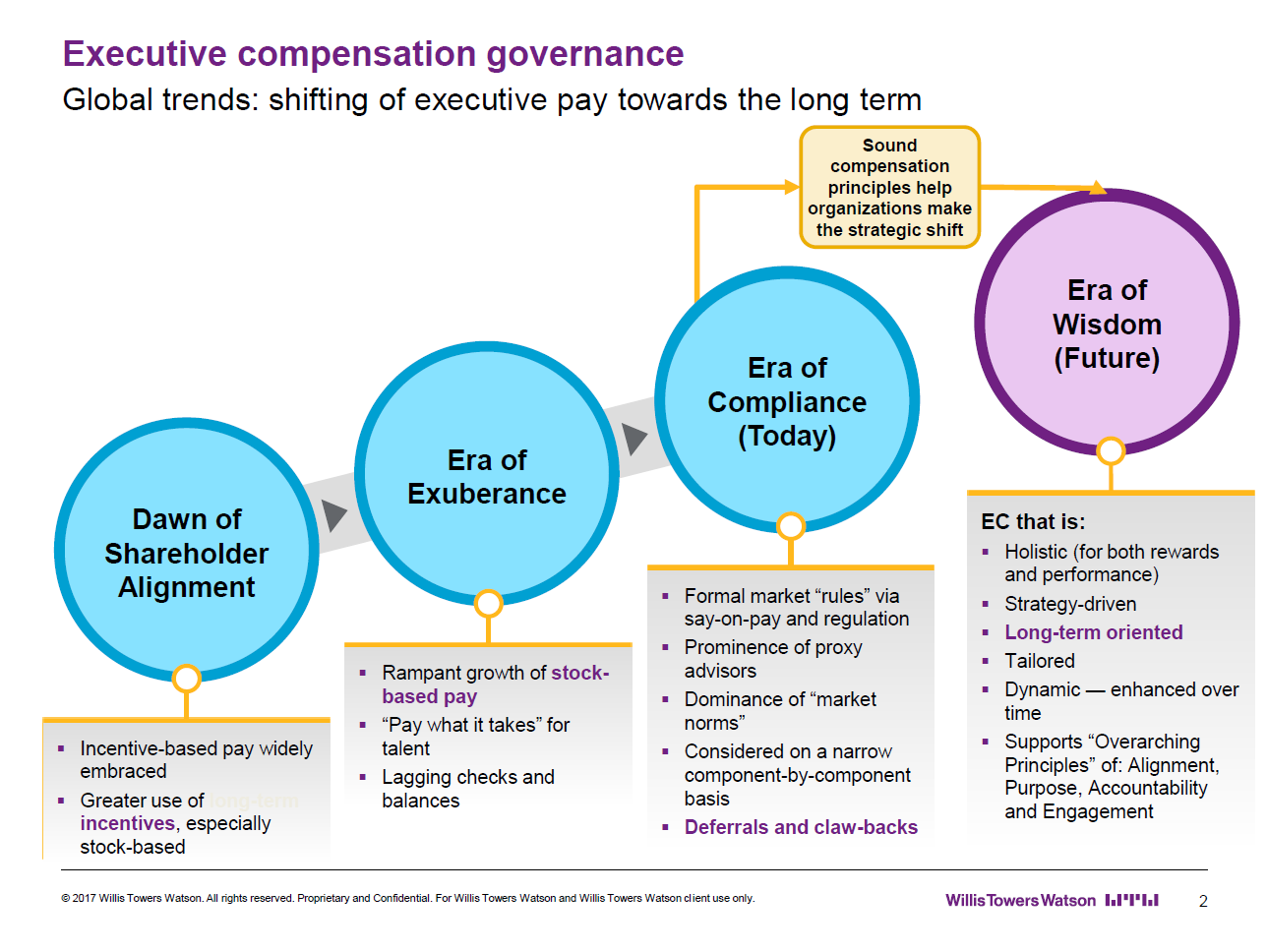 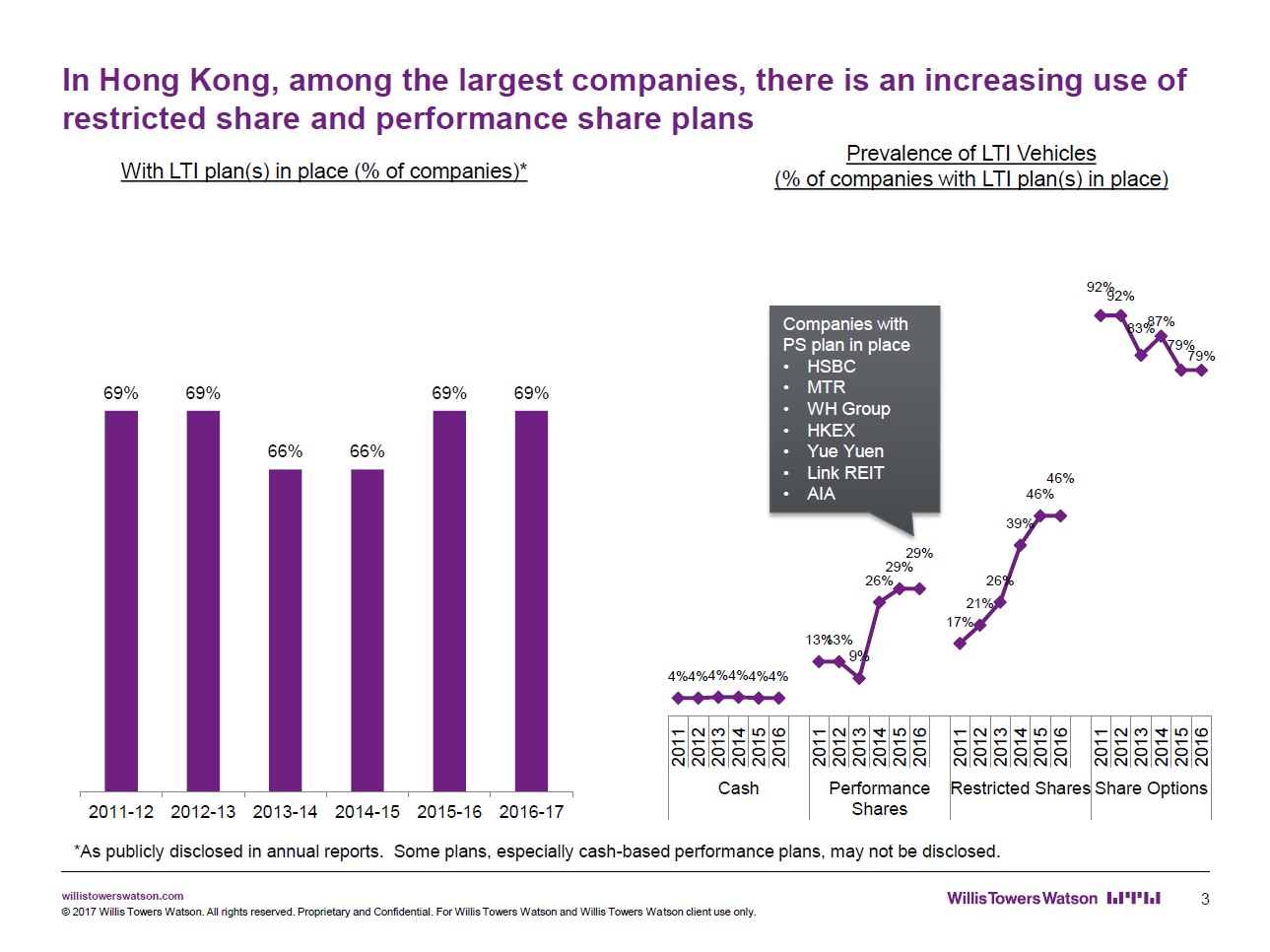 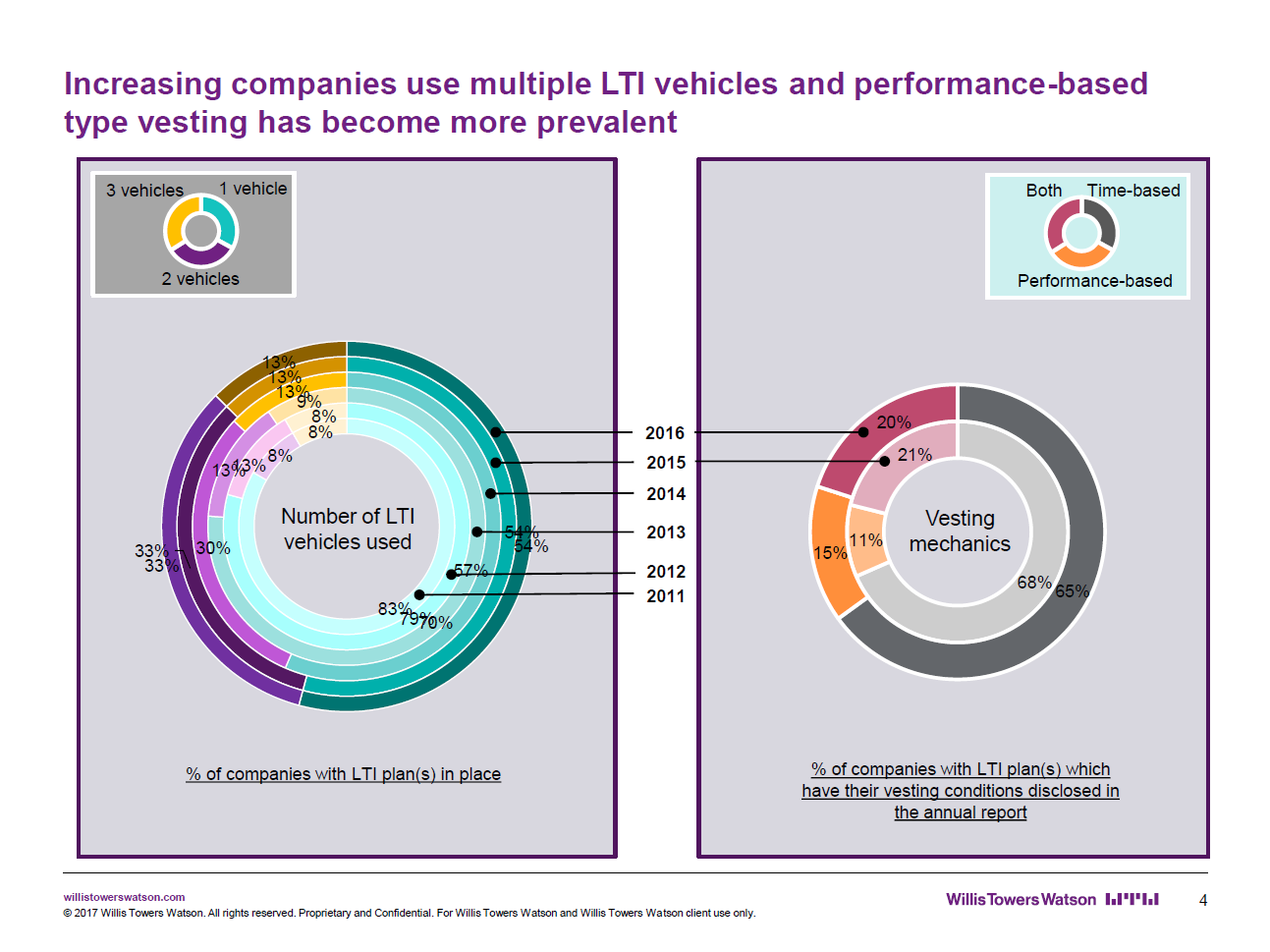 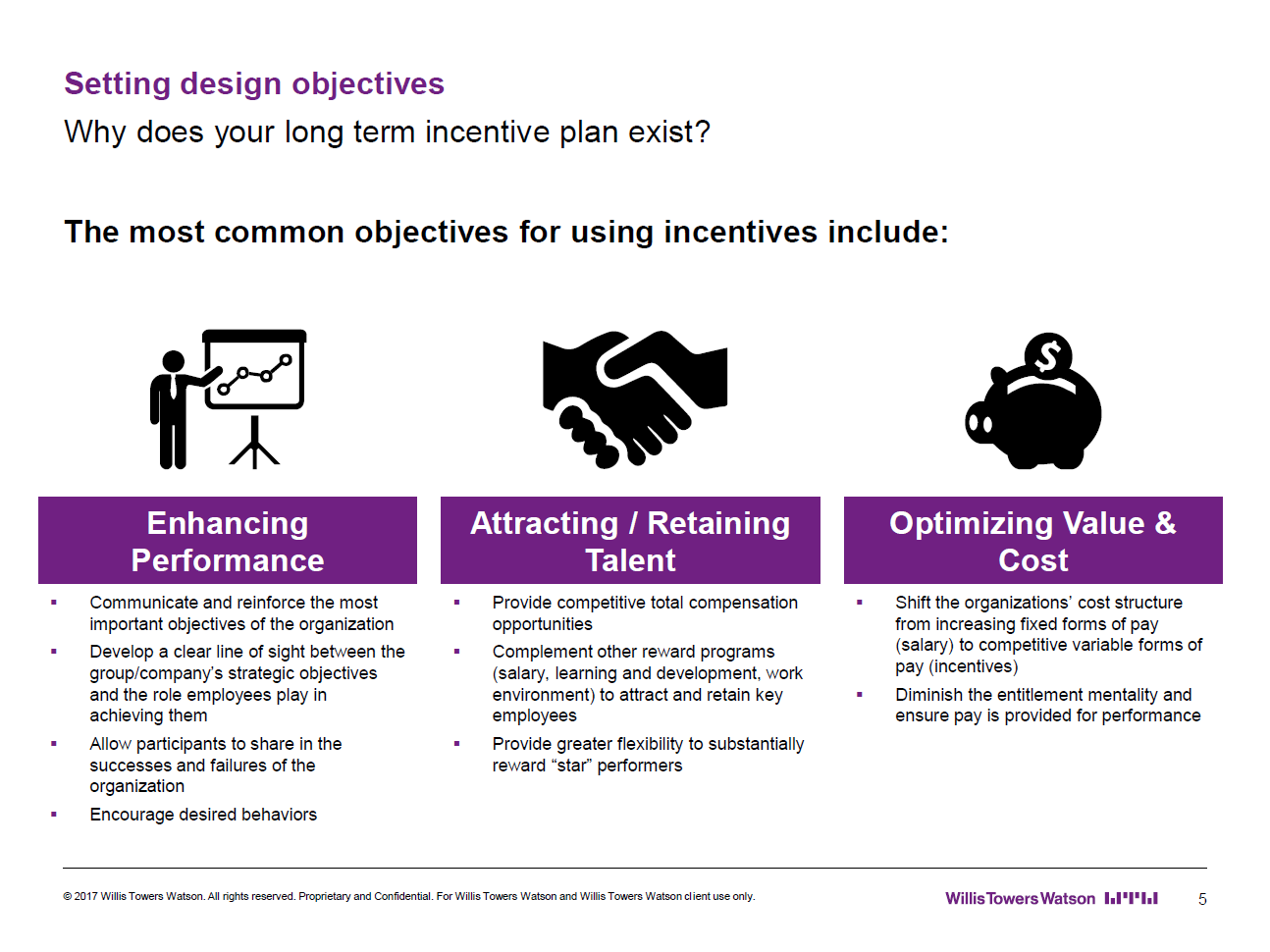 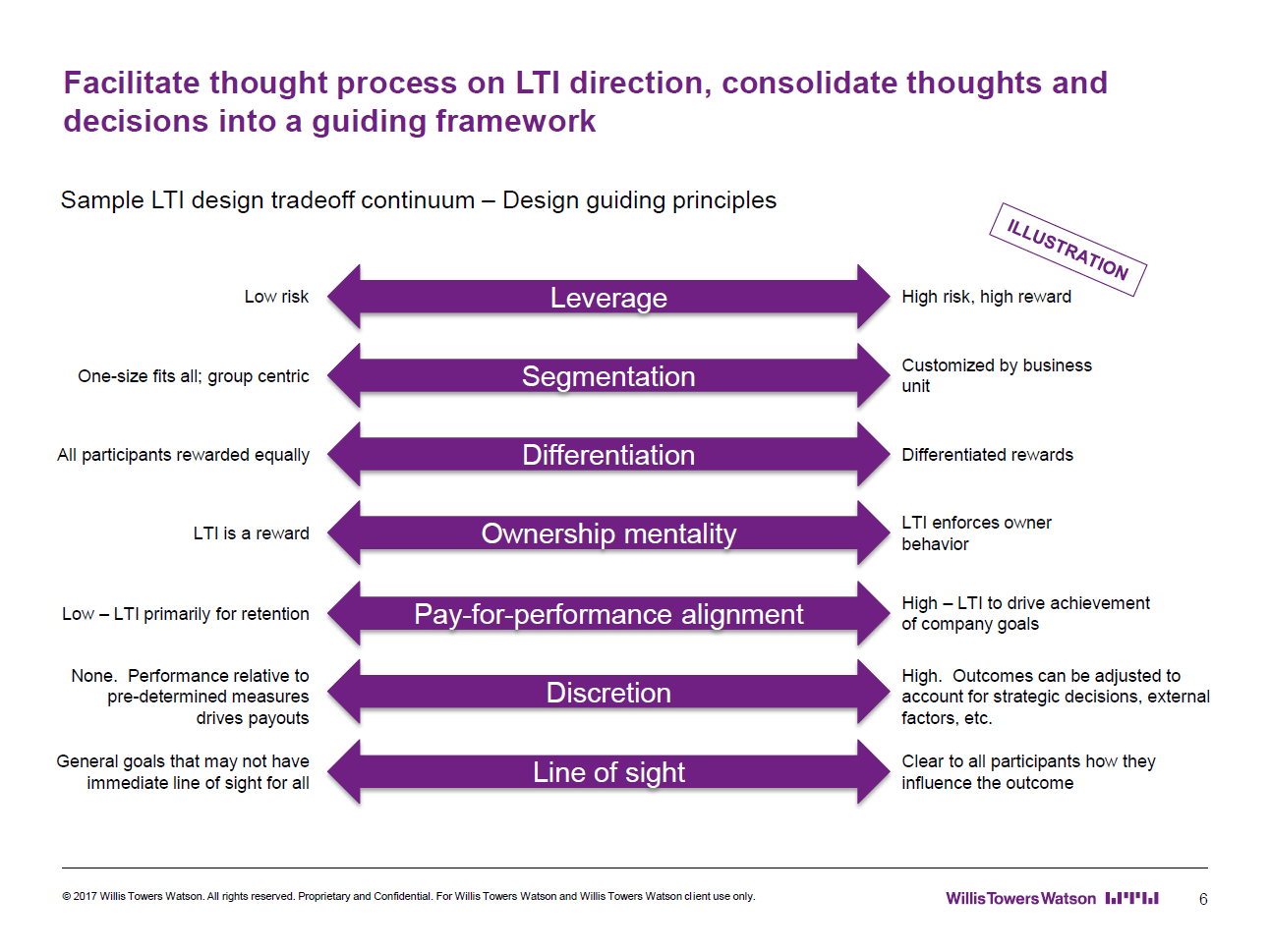 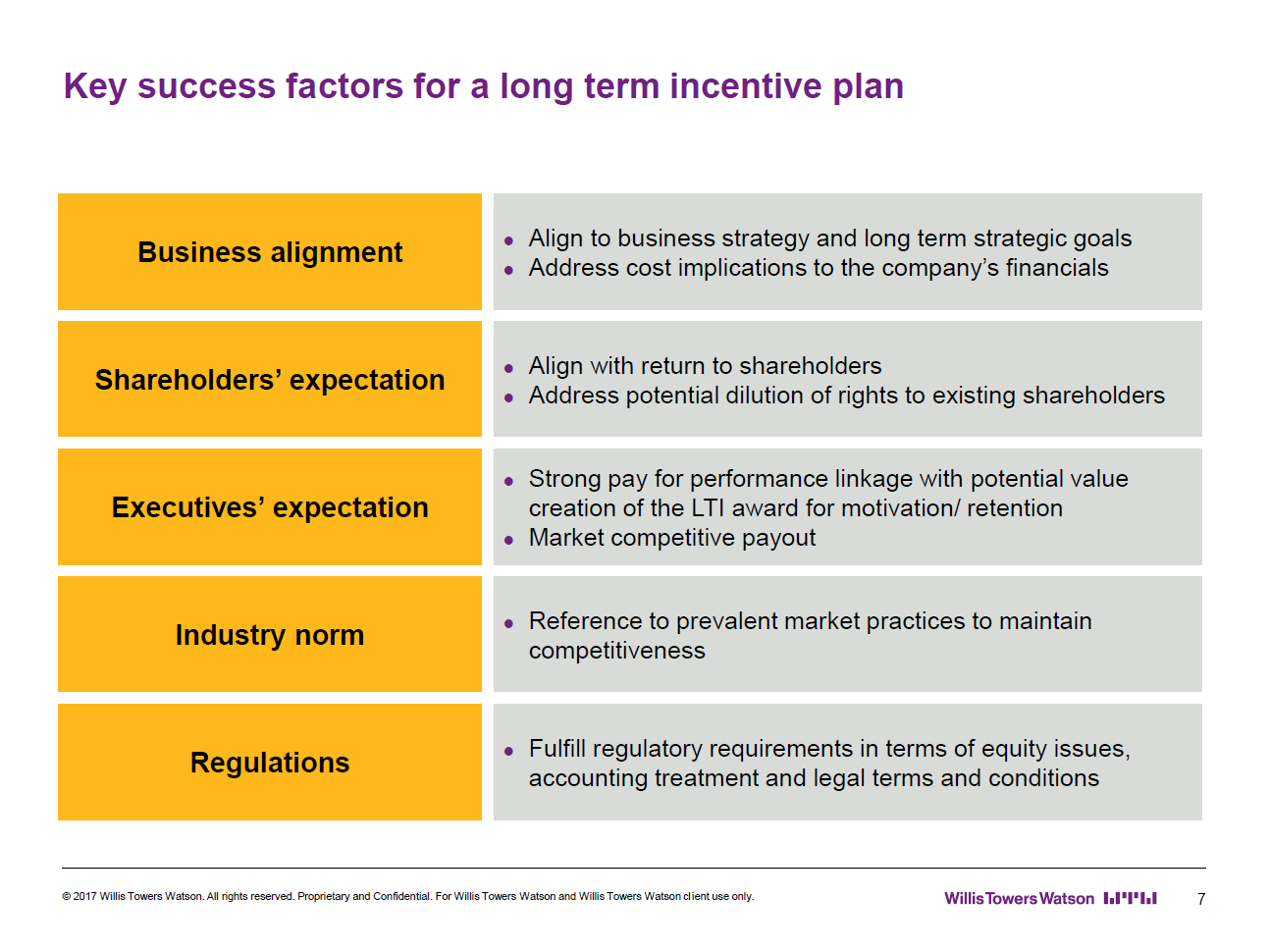 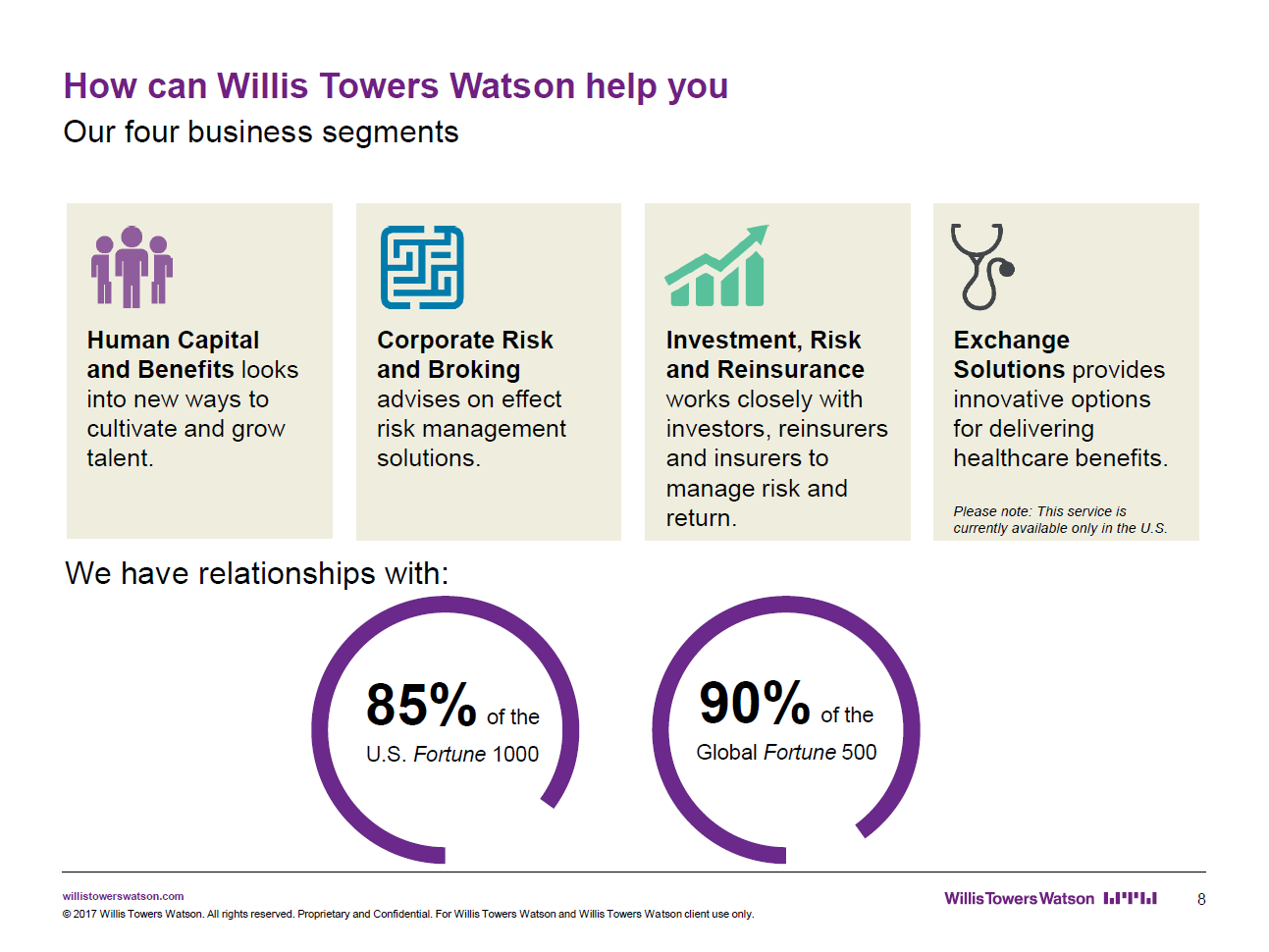 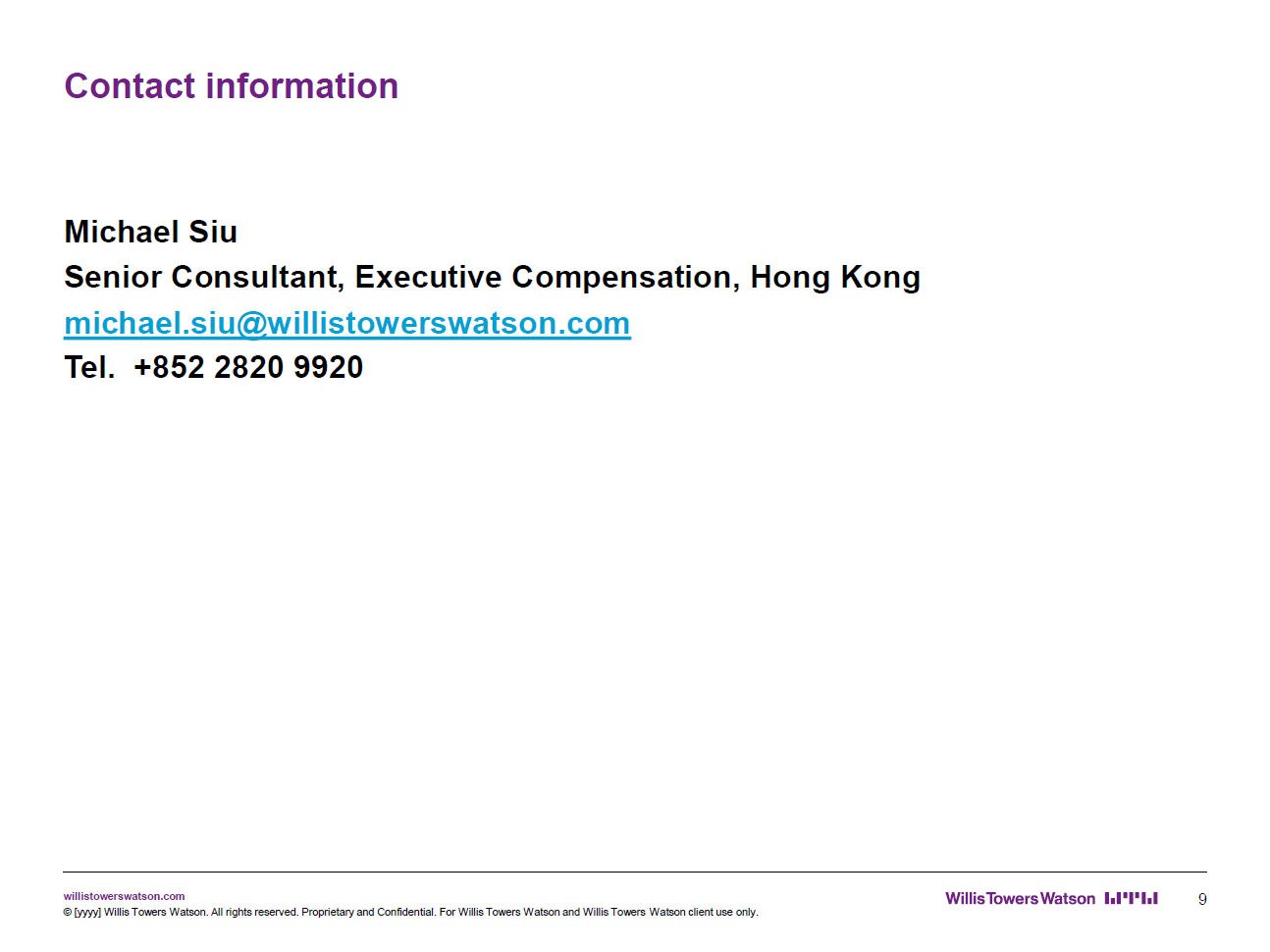 Tax IssuesGabriel Ho, KPMG
IBSA – The Fight for Talent, Retention schemes Tax issues
Gabriel HoSenior Manager, Tax, Global Mobility Services

12 October 2017
Importance of tax
Commercial objectives, e.g., attract or retain talent, are the main drivers for design 

Tax is an important consideration
Affects the value employees take home and attractiveness of the award
Important for employees to understand upfront (no surprises)
Tax reporting / withholding obligations
Objectives
Tax
Design
Legal
Key considerations
General principles

When is tax triggered?
Legal ownership and economic benefits
Substantial risk of forfeiture

What is taxable?
Value of benefit provided (e.g., value of free shares) 
Dividends / capital gain not taxable in Hong Kong
Different rules in different jurisdictions

A type of award can have different tax outcomes in different locations
Elections
Concessions
Penal provisions
Hong Kong tax illustration
Free shares
Attract new hire
No vesting conditions
Sale restriction until IPO
IPO
Sells shares 
@ $20 per share
Tax payable of $75,000 
(assume @ 15%)
Q1
Q2
Q4
Q1
Q1
Q2
Q3
Q4
Q1
Q3
Grants 50,000 shares @ $10 per share
No tax
Taxable at grant

Value shares
Need to finance tax payment
Hong Kong tax illustration
RSUs
Reward and retain
Vests ¼ over 4 years
Sale restriction until IPO
HK IPO
Tax payable of $18,750 
(assume @ 15%)
12,500 RSUs vest @ $13 per share
Sells shares @ $25 per share
Q1
Q2
Q2
Q3
Q1
Q2
Q3
Q2
Q3
Q1
Grants 50,000 RSUs @ $10 per share
Tax deferred 
until vesting
Taxable at vest

Higher value
No tax
Need to finance tax payment
Possible to redesign?
PRC tax illustration
Free shares to attract new hire
No vesting conditions
Sale restriction until IPO
Capital gain tax for PRC tax resident
Need to finance tax payment
Tax withholding of $225,000 (assume @ 45%)
Tax withholding of $100,000 @ 20%
HK IPO
Q1
Q2
Q4
Q1
Q1
Q2
Q3
Q4
Q1
Q3
Grants 50,000 shares @ $10 per share
Sells shares @ $20 per share
Taxable at grant

Value shares
Tax in the scheme life-cycle
Importance
1
Scheme design
Tax implications and obligations
Improve anticipated tax outcome
4
2
Compliance
Drafting plan rules
Tax reporting (and withholding)
Rules support desired tax outcome
3
Communication
Stakeholders understand the anticipated tax outcome and obligations
kpmg.com/cn/socialmedia
The information contained herein is of a general nature and is not intended to address the circumstances of any particular individual or entity. Although we endeavor to provide accurate and timely information, there can be no guarantee that such information is accurate as of the date it is received or that it will continue to be accurate in the future. No one should act on such information without appropriate professional advice after a thorough examination of the particular situation.
© 2017 KPMG, a Hong Kong partnership and a member firm of the KPMG network of independent member firms affiliated with KPMG International Cooperative (“KPMG International”), a Swiss entity. All rights reserved. Printed in Hong Kong.
The KPMG name, logo are registered trademarks or trademarks of KPMG International.
Legal IssuesJames Parker, Norton Rose Fulbright Hong Kong
IBSA – The Fight for Talent, Retention SchemesLegal Issues
James Parker
Partner
Norton Rose Fulbright Hong Kong
12 October 2017
Overarching issues
No discrimination – fair selection criteria
Securities laws / prospectus requirements 
Safe harbour for employee issuances
Data protection
Personal Information Collection Statement
Beware unlawful deductions from salary (s.32 EO)
Performance conditions / vesting 
Deferred remuneration to be encouraged from regulatory perspective
Loss of unvested rights upon cessation of employment
23
HOK#13047333
Private Company Management Equity Plan
Classes of share
“strip”
A ordinary
Preference
Investor and Managers invest in “strip” in same proportions
“sweet”
B ordinary
Managers only
Real upside lies in Ords 
Managers’ disproportionate holding of “sweet” equity offers enormous potential upside
Life of investment
Ords
Preference Shares
Ords
$
Preference Shares
10% roll-up
Net Debt
Net Debt
Debt repayment
24
HOK#13047333
Private Company Management Equity Plan
Benefits those who stay to “Exit”
Classification of leavers
Vesting
Clawback / correction of over-payment
Cash or leaver loan notes?
Good Leaver
Bad Leaver
Very Bad Leaver
Lower of cost and market value for ordinary shares
Principal value of preference shares plus unpaid dividends
Lower of market value and [75]% of cost for ordinary shares
[75]% of principal value of preference shares plus unpaid dividends
Higher of cost and fair market value for ordinary shares
Principal value of preference shares plus unpaid dividends
25
HOK#13047333
Private Company Management Equity Plan
Legal issues:
Voting / influence
Transfers
Information rights
New issues / dilution
Power of attorney
Exit planning
Managers
Nomineeco
Legal title
Beneficial interest
Investment Deed
Nominee Agreement
Investor
Manager Pooling Vehicle
Equityco
Opco
26
HOK#13047333
Disclaimer
Norton Rose Fulbright US LLP, Norton Rose Fulbright LLP, Norton Rose Fulbright Australia, Norton Rose Fulbright Canada LLP and Norton Rose Fulbright South Africa Inc are separate legal entities and all of them are members of Norton Rose Fulbright Verein, a Swiss verein.  Norton Rose Fulbright Verein helps coordinate the activities of the members but does not itself provide legal services to clients.
References to ‘Norton Rose Fulbright’, ‘the law firm’ and ‘legal practice’ are to one or more of the Norton Rose Fulbright members or to one of their respective affiliates (together ‘Norton Rose Fulbright entity/entities’). No individual who is a member, partner, shareholder, director, employee or consultant of, in or to any Norton Rose Fulbright entity (whether or not such individual is described as a ‘partner’) accepts or assumes responsibility, or has any liability, to any person in respect of this communication. Any reference to a partner or director is to a member, employee or consultant with equivalent standing and qualifications of the relevant Norton Rose Fulbright entity.
The purpose of this communication is to provide general information of a legal nature. It does not contain a full analysis of the law nor does it constitute an opinion of any Norton Rose Fulbright entity on the points of law discussed. You must take specific legal advice on any particular matter which concerns you. If you require any advice or further information, please speak to your usual contact at Norton Rose Fulbright.
28
HOK#13047333
Q&A